Кімнің қандай екендігін тап 
Кім ешқашан кешікпейді?
Кім ешқашан айқайламайды?
Кім барлығымен өте сыпайы?
Кімнің даусы өте әдемі?
Кімнің көздері әдемі?
Кім өте көңілді және әзілқой?
Кім өте тұйық?
Кім өте адал?
Кім өте мейірімді?
Кім өте қарапайым?
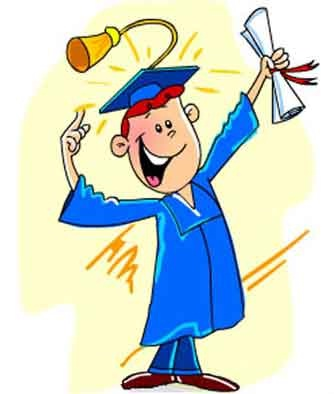 Мамандық таңдау – ертеңді ойлау
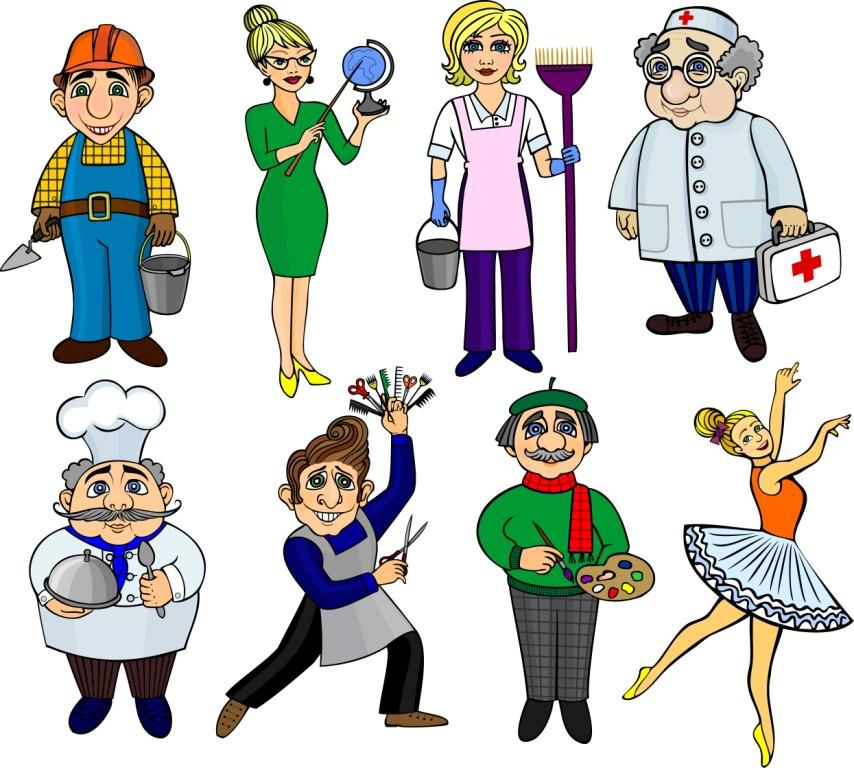 Мамандық алғың келе ме,
Мамандық өзі немене?
Айналаң толған мамандық,
Айналаң толған өнеге.
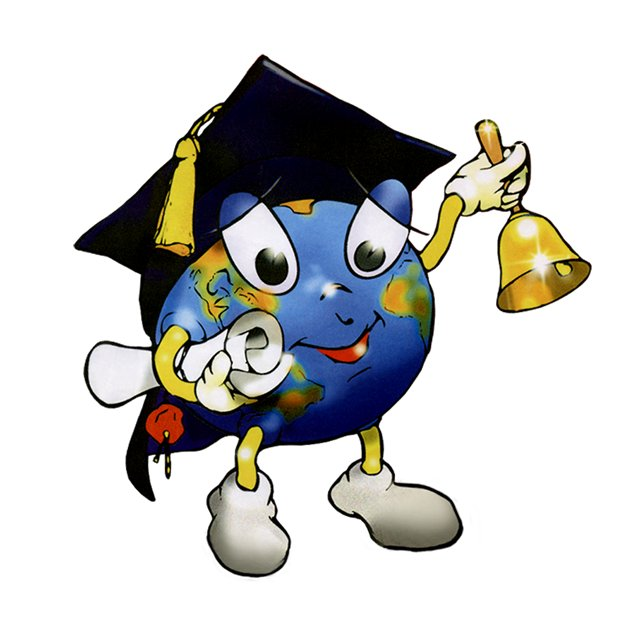 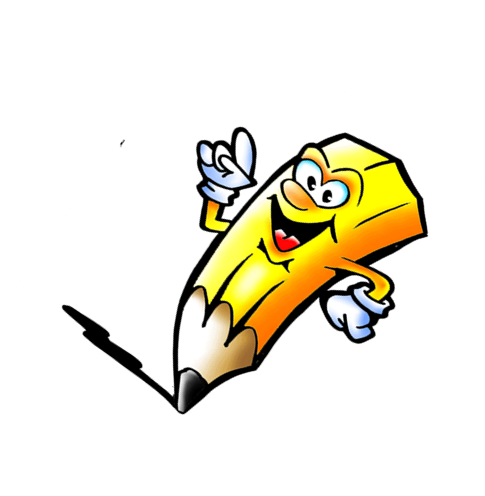 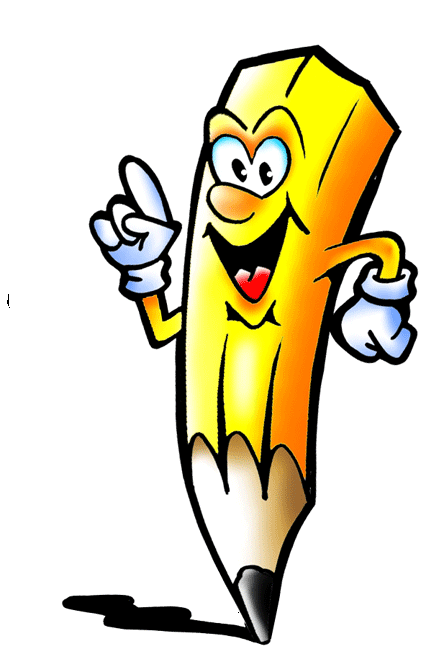 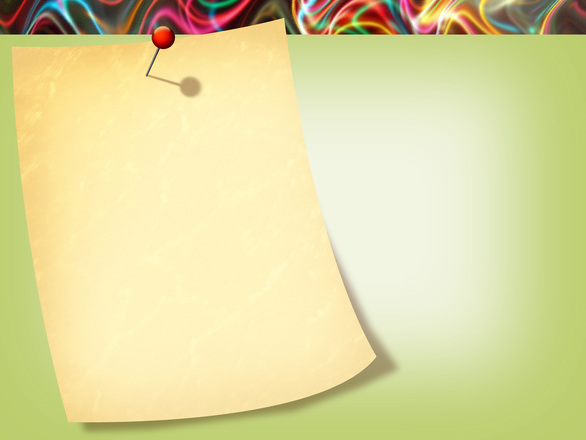 Мамандық дегеніміз- адамның белгілі бір қызмет атқаруына мүмкіндік беретін материалдық не рухани өндірісте алған  білімі мен өмірлік дағдысының жиынтығы.
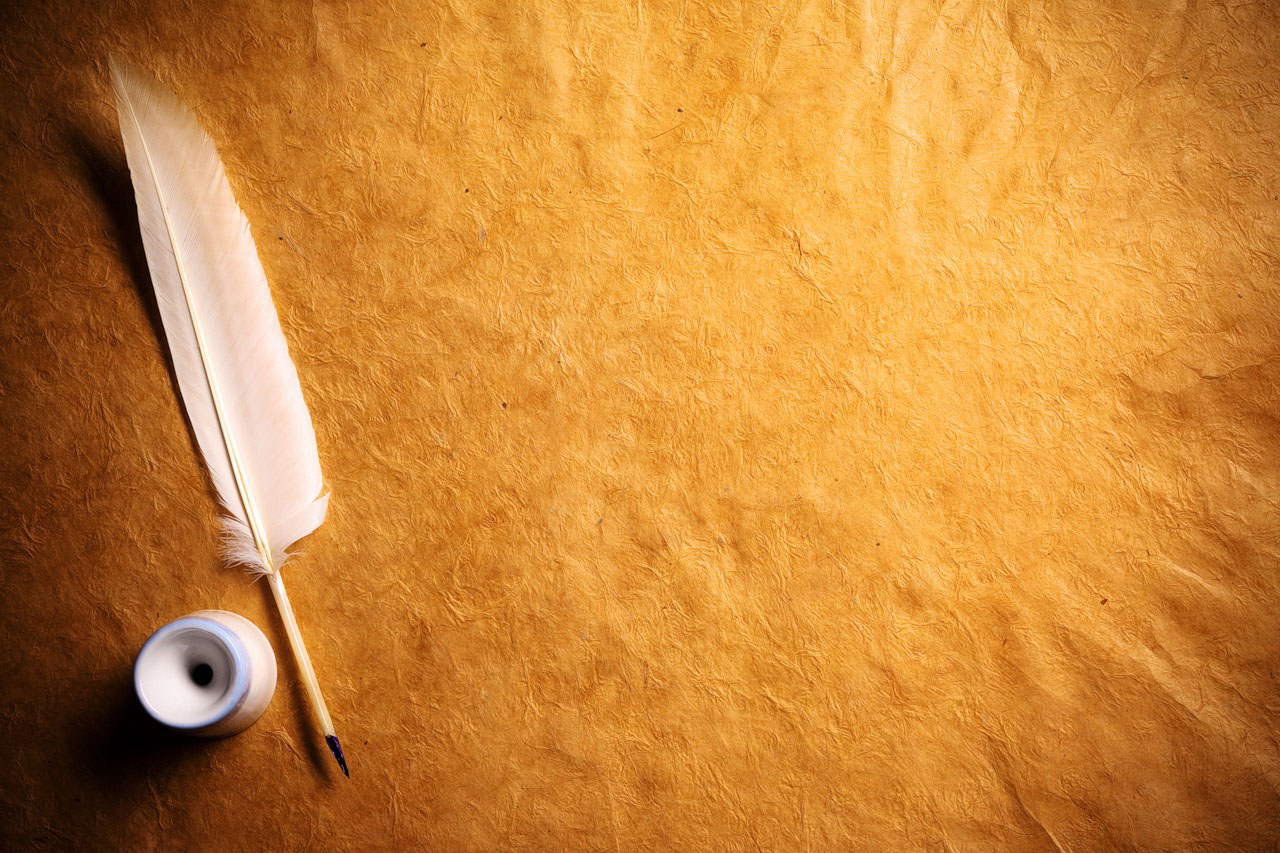 Қызығушылық  қалай пайда болады?
     Қызығушылық  - сол  мамандықты ұнату
                                 - ата-ана мамандығына  еліктеу
                                 - өмірге көзқарасының болуы
Бейімділік дегенді қалай түсінесіңдер?
     Бейімділік - ата –ана жолын қууы
                        - орындау икемділігі
                        - мамандықты игеруге құштарлық
Қабілет  деген  не?
     Қабілет - туа біткен талант
                     - өзіндік ізденіс 
                     - үйренуге талпыну
Мамандық таңдау  факторлары
Отбасы
Мұғалім
Қабілеті
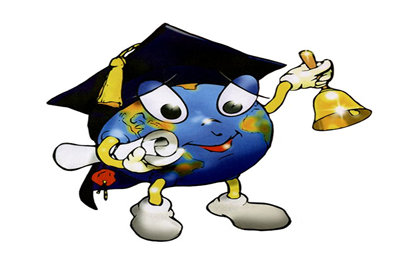 Досымен бірге
Беделі
Оқиғаның әсер етуі
Оқудың жақын орналасуы
Тәжірибенің болуы
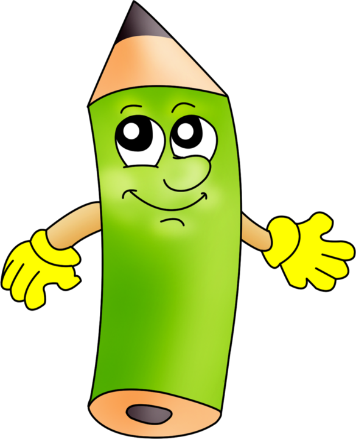 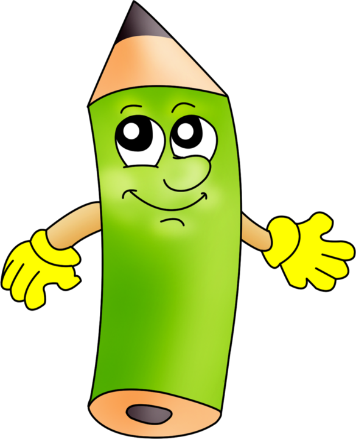 Қазіргі заманғы жоғарғы білімі бар маманға қандай талаптар қойылады?
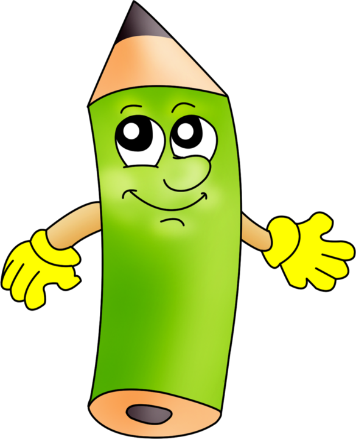 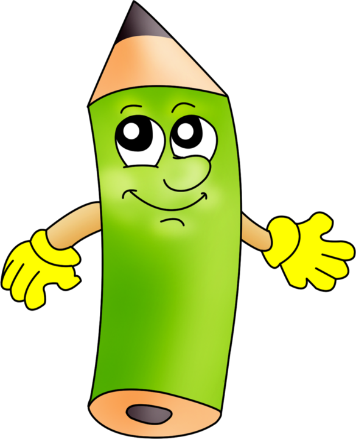 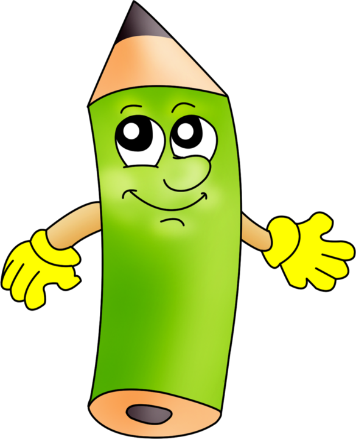 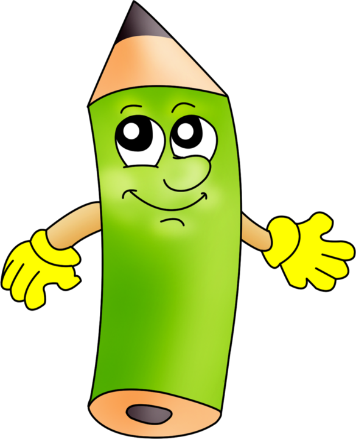 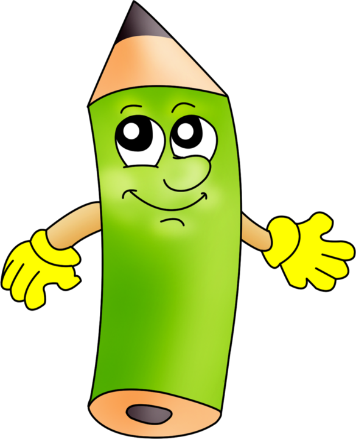 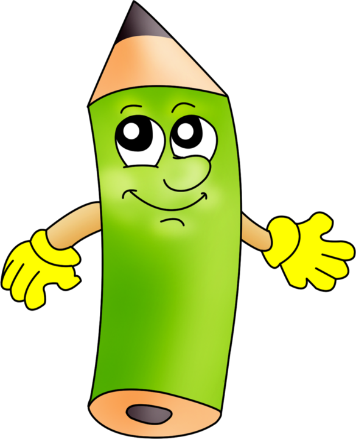 Өнеркәсіп және құрылыс саласындағы қызмет түрлері
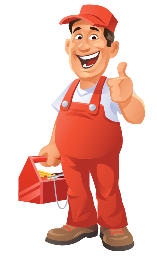 Мұнай және газ өндіру  жөніндегі оператор
Бульдозерші, грейдерші, краншы, экскаваторшы
Радиоэлектронды аппаратура мен аспаптарды құрастырушы
Тас қалаушы-гранитші 
Қыш қалаушы-өрнектеуші-қаптаушы 
Паркет төсеуші
Бөрене тілуші
Ағаш ұстасы
Слесарь-сантехник
Токарь
Арматурашы
Бетоншы
Тас қалаушы
Газбен дәнекерлеуші
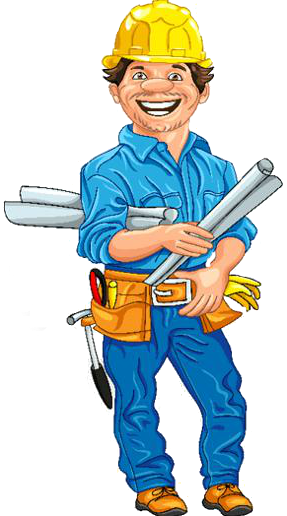 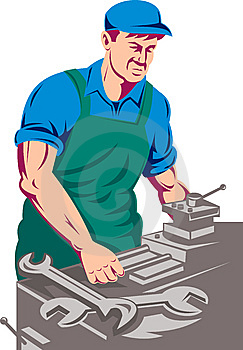 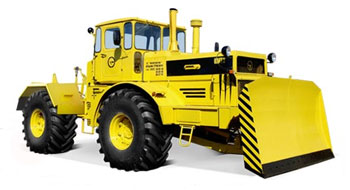 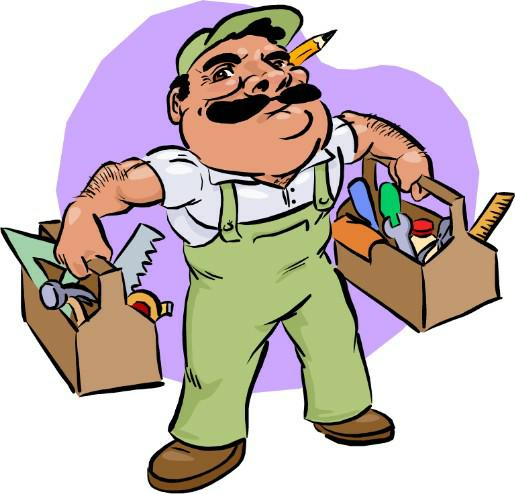 Білім және гуманитарлық ғылымдар саласындағы қызмет түрлері
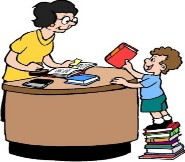 Архивші
Кітапханашы
Тәрбиеші
Археолог
Мұражай жұмысының әдістемешісі
Психолог
Әлеуметтанушы
Спорт жаттықтырушы
Мұғалім
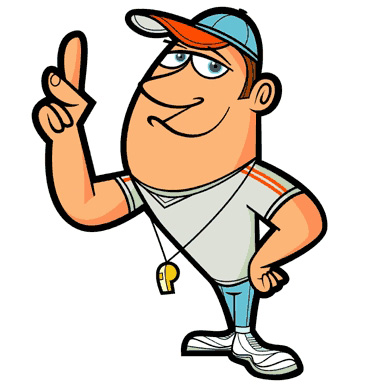 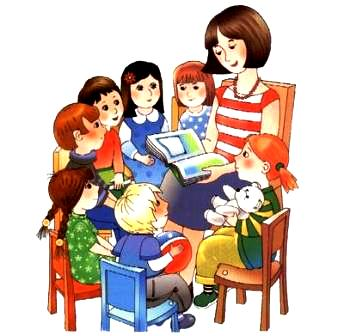 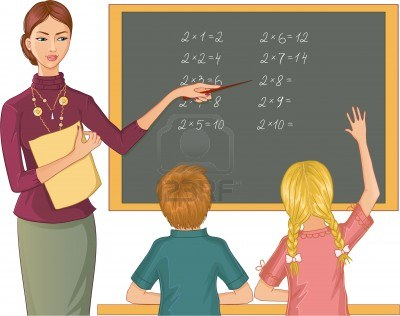 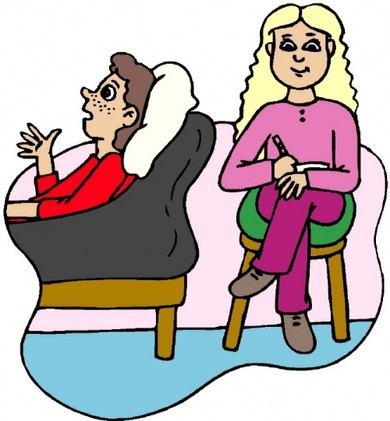 Құқық қорғау және сот органдары, заңгерлік саласындағы қызмет түрлері
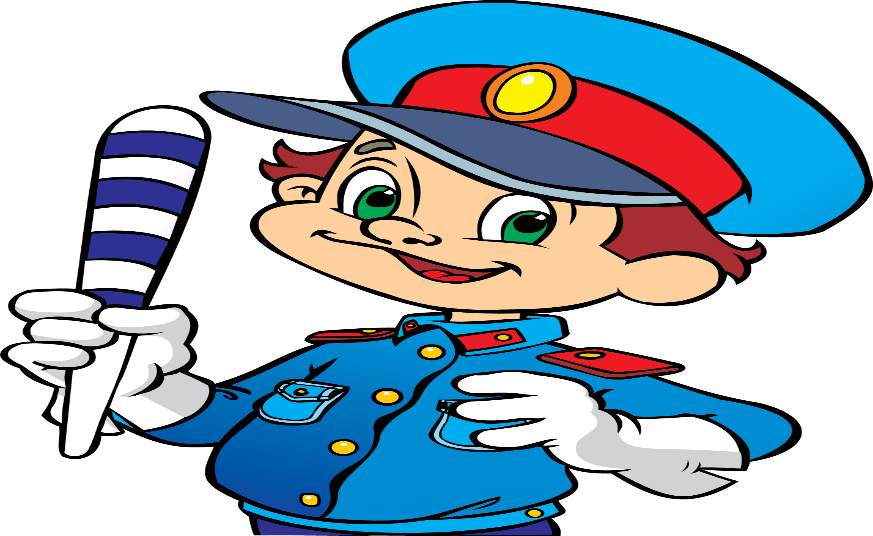 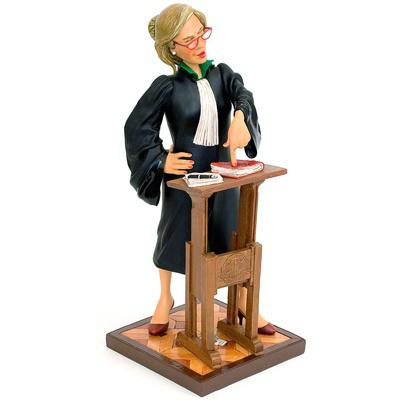 Адвокат
Жауап алушы
Сарапшы-криминалист
Жол полициясы инспекторы
Милиционер
Тергеуші
Судья
Прокурор
Заңгер
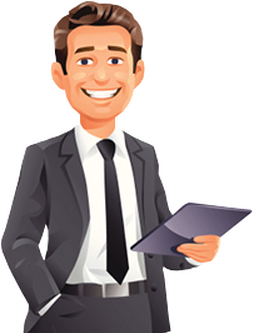 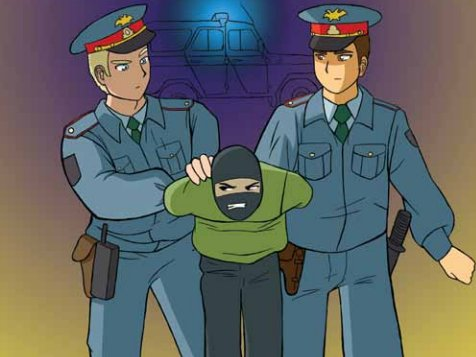 Денсаулық сақтау және медицина саласындағы қызмет түрлері
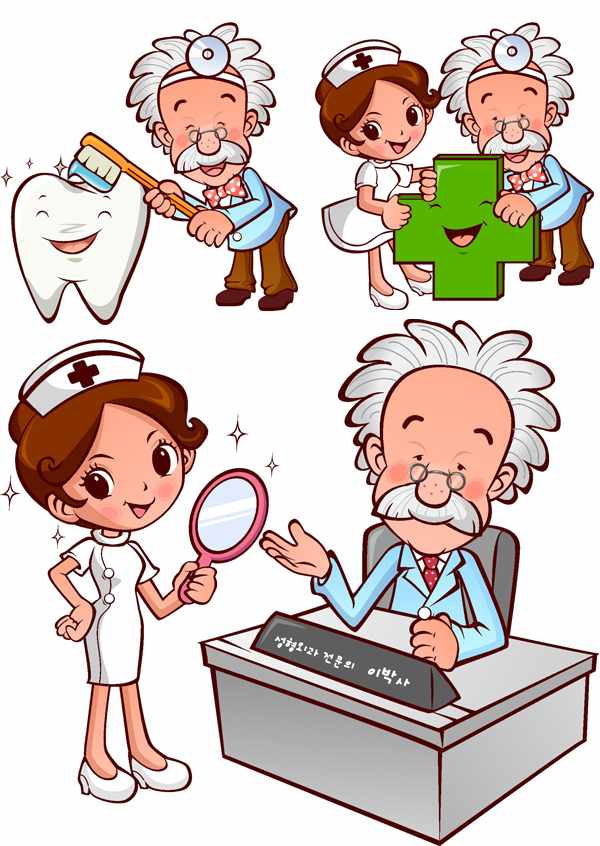 Аллерголог-дәрігер
Анестезиолог-реаниматолог-дәрігер
Эпидемиолог –дәрігер
Кардиолог-дәрігер
Онколог-дәрігер
Травматолог-ортопед-дәрігер
Физиотерапевт-дәрігер
Соттық-медициналық сарапшы дәрігер
Рентгенолог-дәрігер
Токсиколог-дәрігер
Терапевт-дәрігер
Педиатр-дәрігер
Инфекциялық-дәрігер
Есеп-қисап  салаларына байланысты мамандықтар
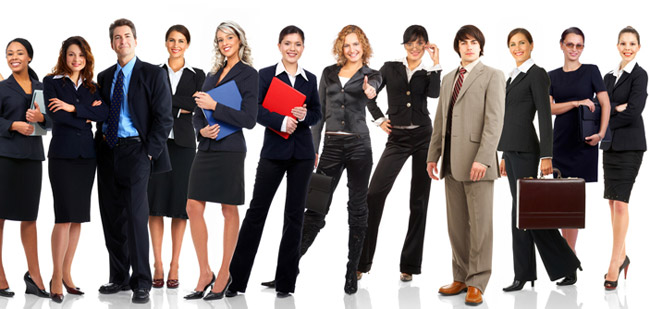 Қаржы маманы 

Есепші 

Экономист 

Менеджер

Программалаушы 

Информатика саласы
Жеңіл өнеркәсіп  саласындағы қызмет түрлері
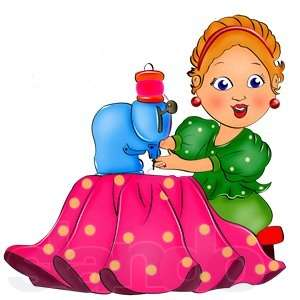 Тоқымашы

Жіп иіруші, тоқушы

Тігінші-моторшы

Аяқ киім тігетін  шебер

Шыны балқытушы

Көзеші
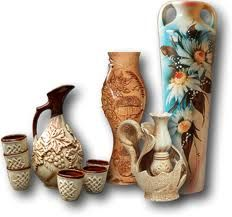 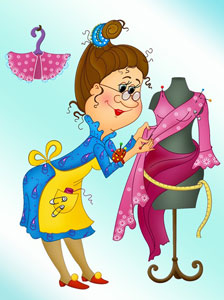 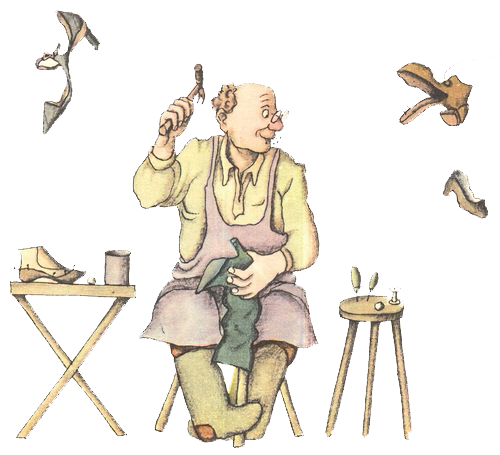 Өнер саласындағы қызмет түрлері
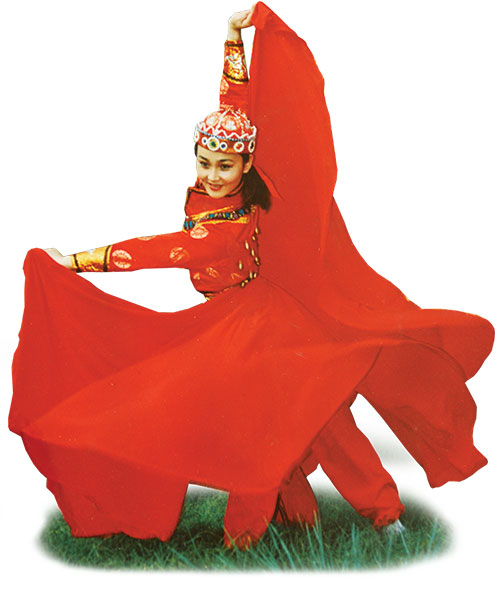 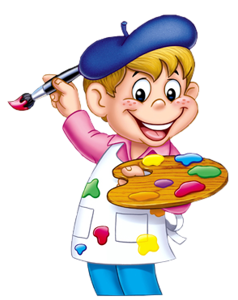 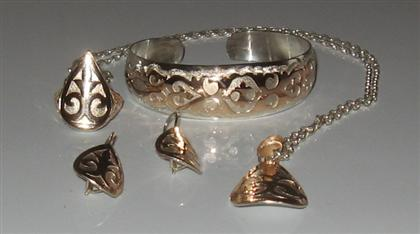 Сәулетші
Дизайнер
Дрижер
Актер
Биші
Зергер
Суретші, мүсінші
Қазақтың халық аспаптарын жасаушы
Көркем-безендіру жұмыстарын орындаушы
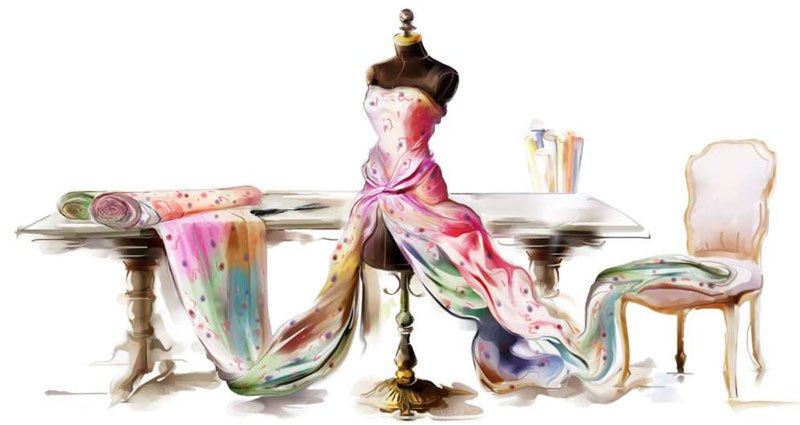 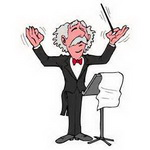 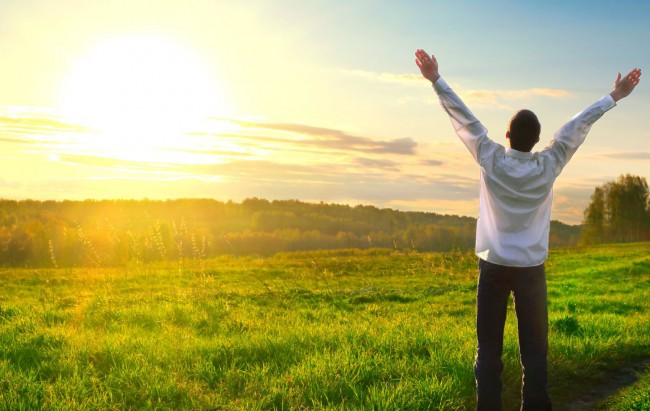 Алдарыңда үлкен жол жатыр. Біз таңдаған жолдар сендерді үлкен  өмір жолына бастайды. Өздерің  таңдаған ақ жол  сендердің болашақтарыңды жарқын және  қуанышқа толтырсын.
Дайындап, өткізген 9 «ә» сынып жетекшісі Нургалиева Дәрия Амантевна